Modul 1
Nachhaltige Geschäftsgrundlagen
www.fairpreneurs.eu
Kofinanziert von der Europäischen Union. Die geäußerten Ansichten und Meinungen sind jedoch ausschließlich die des Autors bzw. der Autoren und spiegeln nicht unbedingt die der Europäischen Union oder der Stiftung für die Entwicklung des Bildungswesens wider. Weder die Europäische Union noch die Einrichtung, die den Zuschuss gewährt, können für diese verantwortlich gemacht werden. 2022-1-PL01-KA220-YOU-000087822
Diese Studie ist unter der CC BY-NC-SA-Lizenz verfügbar.
1
INHALTSVERZEICHNIS
01
Einführung in nachhaltige Geschäftspraktiken
Triple Bottom Line (TBL)-Ansatz
02
03
Ethische Geschäftspraktiken
04
Verantwortung für die Umwelt
05
Soziale Verantwortung und Transparenz
06
Langfristiges Denken
EINFÜHRUNG IN NACHHALTIGE GESCHÄFTSPRAKTIKEN
01
EINFÜHRUNG
Dieses Modul befasst sich mit dem Triple Bottom Line (TBL)-Ansatz, einem grundlegenden Konzept für nachhaltiges Wirtschaften, und deckt damit einen wesentlichen Schulungsbedarf ab. 
Die Teilnehmer werden ein umfassendes Verständnis von TBL erlangen, indem sie untersuchen, wie wirtschaftliche, soziale und umweltbezogene Faktoren gemeinsam den Geschäftserfolg beeinflussen. 
Die Schulung unterstreicht die umfassenderen Auswirkungen der Einführung von TBL und ermutigt die Teilnehmer, die Verflechtung ihrer Entscheidungen mit wirtschaftlichem Wohlstand, gesellschaftlichen Auswirkungen und Umweltbelangen zu erkennen.
4
VERSTÄNDNIS VON NACHHALTIGKEIT
Nachhaltigkeit in der Wirtschaft bedeutet, langfristigen wirtschaftlichen Erfolg zu sichern und gleichzeitig die Umwelt zu schützen und soziale Gerechtigkeit zu fördern. Es bedeutet, so zu wirtschaften, dass die Bedürfnisse der Gegenwart befriedigt werden, ohne die Möglichkeiten künftiger Generationen zu gefährden, ihre Bedürfnisse zu befriedigen. 
Der Triple-Bottom-Line-Ansatz (TBL) betrachtet Nachhaltigkeit durch drei Aspekte: Wirtschaftliche Rentabilität, soziale Verantwortung und Umweltverantwortung. 
Wirtschaftliche Nachhaltigkeit gewährleistet Rentabilität und Wirtschaftswachstum. Die soziale Nachhaltigkeit konzentriert sich auf eine gerechte Behandlung und das Engagement der Gemeinschaft. Ökologische Nachhaltigkeit zielt darauf ab, Ressourcen zu erhalten und die Umweltverschmutzung zu reduzieren. Durch die Integration dieser Aspekte können Unternehmen ihre Widerstandsfähigkeit stärken, Innovationen fördern und langfristige Werte für alle Beteiligten schaffen und so zu einer nachhaltigen und gerechten Zukunft beitragen.
NACHHALTIGKEIT IN DEN MITTELPUNKT STELLEN
Nachhaltigkeit bedeutet, die Bedürfnisse der Menschen, des Planeten und des Gewinns in Einklang zu bringen. 
Menschen: Soziale Verantwortung umfasst faire Arbeitspraktiken, gesellschaftliches Engagement und die Förderung von Vielfalt und Integration. Sie betont das Wohlergehen von Mitarbeitern, Kunden und der breiteren Gemeinschaft.
Planet: Umweltbewusstes Handeln umfasst die Reduzierung von Abfällen, die Schonung von Ressourcen und die Minimierung des ökologischen Fußabdrucks. Nachhaltige Praktiken zielen auf den Schutz und die Wiederherstellung natürlicher Ökosysteme ab.
Profite: Die wirtschaftliche Lebensfähigkeit gewährleistet, dass das Unternehmen rentabel und wettbewerbsfähig bleibt. Nachhaltige Strategien können zu Innovationen, Kosteneinsparungen und langfristigem Wachstum führen.
7
TRIPLE-BOTTOM-LINE (TBL)-ANSATZ
02
TRIPLE-BOTTOM-LINE (TBL)-ANSATZ
Dieser Abschnitt konzentriert sich auf den Triple-Bottom-Line-Ansatz (TBL), ein grundlegendes Konzept für nachhaltiges Wirtschaften. 
Die Teilnehmer werden ein umfassendes Verständnis von TBL erlangen, indem sie untersuchen, wie wirtschaftliche, soziale und umweltbezogene Faktoren gemeinsam den Geschäftserfolg beeinflussen. 
Betonung der umfassenderen Auswirkungen der Einführung von TBL, um die Teilnehmer zu ermutigen, die Verflechtung ihrer Entscheidungen mit wirtschaftlichem Wohlstand, gesellschaftlichen Auswirkungen und Umweltaspekten zu erkennen.
"
9
TBL-PRINZIPIEN
Der Triple-Bottom-Line-Ansatz (TBL) erweitert den traditionellen Fokus auf die finanzielle Leistung (Gewinn) um soziale (Menschen) und ökologische (Planet) Auswirkungen. 
Dieser umfassende Rahmen unterstreicht, dass echter unternehmerischer Erfolg ein Gleichgewicht zwischen wirtschaftlichem Wohlstand, sozialer Gerechtigkeit und ökologischer Nachhaltigkeit erfordert. 
Das Verständnis von TBL ist für moderne Unternehmen von entscheidender Bedeutung, da es eine ganzheitliche Perspektive fördert, die die breiteren Auswirkungen ihrer Entscheidungen auf die Gesellschaft und die Umwelt berücksichtigt.
Die wirtschaftliche, die soziale und die ökologische Dimension von TBL sind miteinander verknüpft und beeinflussen sich gegenseitig erheblich.
10
Wirtschaftliche Dimension
Der Schwerpunkt liegt auf Rentabilität und finanzieller Nachhaltigkeit. Unternehmen müssen ihre Kosten im Griff haben, Einnahmen erzielen und ihre langfristige finanzielle Gesundheit sicherstellen. Der wirtschaftliche Erfolg sollte jedoch nicht auf Kosten der sozialen und ökologischen Verantwortung gehen.
Soziale Dimension
Beinhaltet faire Arbeitspraktiken, das Wohlergehen der Mitarbeiter, das Engagement für die Gemeinschaft und soziale Gerechtigkeit. Positive soziale Praktiken können den Ruf eines Unternehmens, die Arbeitsmoral und die Produktivität verbessern. Unternehmen, die das Wohlbefinden ihrer Mitarbeiter fördern, verzeichnen beispielsweise häufig eine geringere Fluktuationsrate und mehr Innovation.
Ökologische Dimension
Umfasst nachhaltige Praktiken wie Abfallmanagement, Ressourcenschonung und Reduzierung des CO2-Fußabdrucks. Umweltverantwortung kann zu Kosteneinsparungen, zur Einhaltung von Vorschriften und zur Verbesserung des Markenrufs führen. Unternehmen, die eine effiziente Abfallentsorgung und Ressourcenschonung betreiben, können ihre Betriebskosten senken und Umweltrisiken mindern.
Die Rentabilität eines Unternehmens kann durch seine sozialen und ökologischen Praktiken erheblich beeinflusst werden. Zum Beispiel:
Mitarbeiter-Wohlbefinden
Investitionen in das Wohlergehen der Mitarbeiter durch faire Löhne, sichere Arbeitsbedingungen und berufliche Weiterbildung können zu höherer Produktivität und Loyalität führen, was wiederum die finanzielle Leistung verbessert.
Umweltpolitische Maßnahmen
Die Umsetzung einer nachhaltigen Umweltpolitik, z. B. die Reduzierung von Emissionen und Abfällen, kann die Kosten senken, die Einhaltung von Vorschriften verbessern und den Ruf des Unternehmens bei Verbrauchern und Investoren stärken.
AUSRICHTUNG AUF DIE ZIELE DER NACHHALTIGEN ENTWICKLUNG
SDG 1: Keine Armut: Durch die Gewährleistung fairer Löhne und ethischer Geschäftspraktiken trägt TBL zur Armutsbekämpfung bei.
SDG 3: Gute Gesundheit und Wohlbefinden: Die Umsetzung von TBL führt zu einer Verbesserung von Gesundheit und Wohlbefinden durch bessere Arbeitsbedingungen und Unterstützung durch die Gemeinschaft.
SDG 5: Gleichberechtigung der Geschlechter: TBL fördert die Gleichstellung der Geschlechter und stärkt Frauen und Mädchen am Arbeitsplatz und in der Gemeinschaft.
SDG 6: Sauberes Wasser und sanitäre Einrichtungen: TBL fördert nachhaltige Wassermanagement-Praktiken und unterstützt sauberes Wasser und sanitäre Einrichtungen.
SDG 7: Erschwingliche und saubere Energie: Die Förderung der Nutzung sauberer Energiequellen und die Verbesserung der Energieeffizienz sind integraler Bestandteil von TBL.
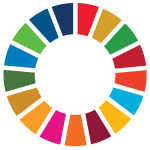 AUSRICHTUNG AUF DIE ZIELE DER NACHHALTIGEN ENTWICKLUNG
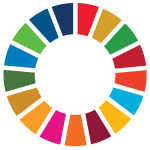 SDG 8: Menschenwürdige Arbeit und Wirtschaftswachstum: TBL fördert nachhaltiges, inklusives und nachhaltiges Wirtschaftswachstum, produktive Beschäftigung und menschenwürdige Arbeit für alle.
SDG 12: Verantwortungsbewusster Konsum und Produktion: TBL schafft nachhaltige Produktions- und Konsummuster, die sich an verantwortungsvollem Konsum und verantwortungsvoller Produktion orientieren.
SDG 13: Klimapolitik: Die TBL sieht vor, dringend Maßnahmen zur Bekämpfung des Klimawandels und seiner Auswirkungen zu ergreifen.
SDG 14: Leben unter Wasser: TBL-Praktiken unterstützen die Erhaltung und nachhaltige Nutzung der Ozeane, Meere und Meeresressourcen. 
SDG 15: Leben an Land: TBL unterstützt den Schutz, die Wiederherstellung und die Förderung der nachhaltigen Nutzung terrestrischer Ökosysteme.
ANPASSUNG AN DEN EUROPÄISCHEN KOMPETENZRAHMEN FÜR UNTERNEHMERISCHE TÄTIGKEITEN (ENTRECOMP)
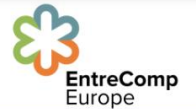 1.5 Ethisches und nachhaltiges Denken: TBL befähigt die Teilnehmer, die Folgen und Auswirkungen von Ideen, Möglichkeiten und Handlungen abzuschätzen, einschließlich der Förderung der Integration in Unternehmen, des nachhaltigen Managements und der sozialen Verantwortung von Unternehmen.
3.1 Die Initiative ergreifen: TBL versetzt die Teilnehmer in die Lage, Chancen zu erkennen, eigenständig operative Entscheidungen zu treffen und strategische Geschäftsentscheidungen zu treffen, wodurch unternehmerische Initiative und Innovation gefördert werden.
PRAKTISCHE ÜBUNG
Entwicklung eines Geschäftsplans:
Schritt 1: Bilden Sie Kleingruppen und regen Sie ein Brainstorming zu Geschäftsideen an, die die TBL-Prinzipien berücksichtigen. Jede Gruppe wählt eine Idee aus, die weiterentwickelt werden soll.
Schritt 2: Die Gruppen entwerfen einen Geschäftsplan, in dem sie darlegen, wie sie die TBL-Metriken in ihr Geschäftsmodell einbeziehen werden. Konzentrieren Sie sich auf die Beschreibung von Strategien zur Erreichung wirtschaftlicher, sozialer und ökologischer Ziele.
Schritt 3: Die Gruppen präsentieren ihre Geschäftspläne vor der Klasse oder einem Expertengremium. Geben Sie konstruktives Feedback zu den Aspekten Machbarkeit, Innovation und Nachhaltigkeit der einzelnen Pläne.
Schritt 4: Auf der Grundlage des Feedbacks überarbeiten die Gruppen ihre Geschäftspläne und stellen sie fertig. Reichen Sie die endgültige Version zur Bewertung ein.
Weitere Ressourcen
Um Ihr Verständnis des Triple-Bottom-Line-Ansatzes (TBL) und seiner Anwendung auf nachhaltige Geschäftspraktiken zu vertiefen, sollten Sie sich die folgenden Ressourcen ansehen:
Was ist die Triple Bottom Line? Eine umfassende Einführung in das TBL-Konzept, in der die Bedeutung dieses Konzepts erläutert wird und wie Unternehmen es in ihre Strategien integrieren können.
Nachhaltigkeit und Triple Bottom Line: Ein Überblick über zwei miteinander verknüpfte Konzepte Dieses Papier gibt einen ausführlichen Überblick über die Beziehung zwischen Nachhaltigkeit und dem TBL-Ansatz und bietet theoretische Erkenntnisse und praktische Beispiele. 
Triple Bottom Line (TBL) Eine ausführliche Erläuterung des TBL-Rahmens, seiner Vorteile und seiner Anwendbarkeit in verschiedenen Branchen, um nachhaltige Geschäftsergebnisse zu erzielen.
ETHISCHE GESCHÄFTSPRAKTIKEN
03
Einführung
In diesem Abschnitt geht es darum, ein Verständnis für ethische Geschäftspraktiken zu schaffen und den entscheidenden Schulungsbedarf für verantwortungsvolles Unternehmertum zu decken. 
Die Teilnehmer werden sich mit der Bedeutung ethischer Erwägungen bei der Entscheidungsfindung in Unternehmen befassen und erfahren, wie ethische Praktiken zu einer nachhaltigen Entwicklung beitragen. 
Die Schulung zielt darauf ab, ein Gefühl für ethisches Bewusstsein und Verantwortung zu vermitteln und eine Verpflichtung zu Integrität, Transparenz und Fairness im Geschäftsleben zu schaffen.
Ethische Grundsätze in der Wirtschaft
Ethische Grundsätze bilden den Leitrahmen für den moralischen Kompass von Unternehmen und beeinflussen ihre Entscheidungen, ihr Verhalten und ihre Beziehungen zu den Stakeholdern. 
In der heutigen dynamischen Geschäftswelt, in der Transparenz, Nachhaltigkeit und soziale Verantwortung zunehmend geschätzt werden, sind das Verständnis und die Umsetzung ethischer Grundsätze entscheidend für die Schaffung von Vertrauen, die Aufrechterhaltung des guten Rufs und den langfristigen Erfolg.
Integrität
Integrität bildet die Grundlage für ethisches Verhalten und umfasst unerschütterliche Ehrlichkeit, Transparenz und Konsistenz bei allen Interaktionen und Entscheidungen innerhalb einer Organisation. 
Indem sie sich auf Integrität konzentrieren, halten die Unternehmen nicht nur rechtliche und regulatorische Standards ein, sondern kultivieren auch eine Kultur des Vertrauens und der Zuverlässigkeit unter den Beteiligten. 
Dieses Vertrauen ist von grundlegender Bedeutung für die Aufrechterhaltung langfristiger Beziehungen zu Kunden, Investoren, Mitarbeitern und der breiteren Öffentlichkeit und untermauert den Ruf und die Glaubwürdigkeit der Organisation.
Transparenz
Transparenz ist eine wesentliche Voraussetzung für die Schaffung von Offenheit und Klarheit im Geschäftsbetrieb. Transparente Praktiken beinhalten die offene Kommunikation von Strategien, Entscheidungen und Leistungskennzahlen an die Beteiligten. 
Diese Transparenz fördert die Rechenschaftspflicht und ermöglicht es den Beteiligten, fundierte Entscheidungen auf der Grundlage zuverlässiger Informationen zu treffen. 
Unternehmen, die sich für Transparenz einsetzen, verpflichten sich zu ethischem Verhalten und guter Unternehmensführung und stärken so das Vertrauen und die Glaubwürdigkeit in ihre Tätigkeit.
Fairness
Fairness gewährleistet eine gerechte Behandlung aller Beteiligten, unabhängig von ihrer Position oder ihrem Einfluss. 
Faire Geschäftspraktiken fördern Gerechtigkeit und Gleichheit, die für die Schaffung einer positiven Unternehmenskultur von entscheidender Bedeutung sind. 
Eine faire Behandlung stärkt die Beziehungen zu Mitarbeitern, Lieferanten, Kunden und der breiteren Öffentlichkeit und unterstreicht das Engagement des Unternehmens für ethische Werte und gesellschaftliche Erwartungen.
Rechenschaftspflicht
Rechenschaftspflicht bedeutet, die Verantwortung für Handlungen, Entscheidungen und deren Folgen zu übernehmen. Ethische Rechenschaftspflicht verlangt von Organisationen, dass sie Fehler zugeben, sie korrigieren und umgehend Abhilfemaßnahmen ergreifen.
Die Einrichtung solider Mechanismen für die Rechenschaftspflicht, wie z. B. ethische Audits und Berichtsverfahren, stärkt ethisches Verhalten und Governance. 
Rechenschaftspflicht schafft Vertrauen bei den Beteiligten und zeigt, dass sich die Organisation zu ethischen Standards und kontinuierlicher Verbesserung verpflichtet.
Aneignung der Fähigkeit, ethische Geschäftspraktiken zu bewerten und umzusetzen.
Ethische Dilemmas bewerten: Entwickeln Sie die Fähigkeit, ethische Herausforderungen in verschiedenen Geschäftskontexten zu erkennen und zu analysieren. Berücksichtigen Sie mehrere Perspektiven und bewerten Sie mögliche Auswirkungen auf die Stakeholder, um fundierte, ethische Entscheidungen zu treffen.
Ethische Rahmenwerke anwenden: Erforschen und Anwenden ethischer Rahmenwerke wie Utilitarismus, Deontologie und Tugendethik. Diese Rahmenwerke bieten strukturierte Ansätze, um ethische Überlegungen zu fördern und die Entscheidungsfindung in schwierigen Situationen zu unterstützen.
Ethische Praktiken umsetzen: Umsetzung ethischer Grundsätze in umsetzbare Praktiken innerhalb der Unternehmensrichtlinien und -verfahren. Entwickeln Sie umfassende Verhaltenskodizes, Whistleblower-Richtlinien und solide ethische Schulungsprogramme, um ethisches Verhalten effektiv in die Unternehmenskultur einzubetten.
Aufbau ethischer Kompetenzen im Unternehmertum
Ethisches Unternehmertum geht über Rentabilität hinaus; es verkörpert eine Verpflichtung zu Integrität, Nachhaltigkeit und gesellschaftlicher Wirkung. 
Dieser Abschnitt fördert die Entwicklung von Kompetenzen, die es Unternehmern ermöglichen, ethische Herausforderungen zu meistern, prinzipientreue Entscheidungen zu treffen und Unternehmen aufzubauen, die einen positiven Beitrag zu Wirtschaft und Gesellschaft leisten. 
Durch den Einsatz dieser Kompetenzen werden die Lernenden in die Lage versetzt, ethische Überlegungen in ihre unternehmerischen Unternehmungen einzubeziehen, Vertrauen zwischen den Beteiligten zu schaffen und nachhaltiges Wachstum zu fördern.
Förderung eines nachhaltigen Unternehmenswachstums
Integration sozialer und ökologischer Erwägungen in Geschäftsstrategien, um langfristigen Wert und Widerstandsfähigkeit zu schaffen. Einführung von Praktiken, die sich auf das Wohlergehen der Stakeholder konzentrieren und einen positiven Beitrag zur gesellschaftlichen und ökologischen Nachhaltigkeit leisten.
Soziale Verantwortung
Wahrung der Grundsätze der Vielfalt, Gleichberechtigung und Einbeziehung innerhalb des organisatorischen Rahmens. Engagieren Sie sich in Initiativen, die die Entwicklung des Gemeinwesens unterstützen, integrative Arbeitsplätze schaffen und das gesellschaftliche Wohlergehen verbessern.
Umfassende Verantwortung für die Umwelt
Umsetzung von Maßnahmen zur Verringerung der Umweltbelastung, zur Förderung der Ressourceneffizienz und zur Unterstützung von Umweltschutzmaßnahmen. Proaktives Angehen von Umweltproblemen durch innovative Lösungen und nachhaltige Praktiken.
Best Practice: DIE NU COMPANY GMBH
Die nu company GmbH ist führend bei nachhaltigen Verpackungen mit kompostierbaren Materialien wie Maisstärke und Zuckerrohr. 
Ihre Praktiken stehen im Einklang mit ethischen Geschäftsprinzipien und zeugen von einem Engagement für langfristige ökologische Nachhaltigkeit.
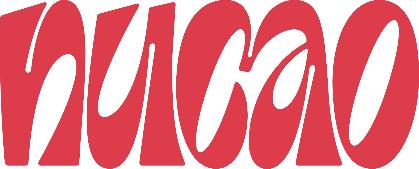 Durch den Einsatz innovativer, kompostierbarer Verpackungslösungen zeigt die nu company GmbH, wie nachhaltige Praktiken in Produktdesign und Produktion integriert werden können. Ihr Fokus auf Umweltverantwortung und die Ausrichtung auf den Triple Bottom Line (TBL) Ansatz unterstreicht ihr Engagement für eine nachhaltige Zukunft.
Erfahren Sie mehr über die nachhaltigen Praktiken von The nu company, indem Sie unser Fallstudien Kompendium besuchen.
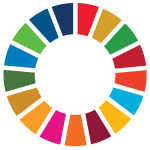 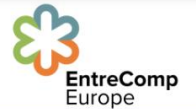 ANGLEICHUNG AN DIE ZIELE FÜR NACHHALTIGE ENTWICKLUNG & ENTRECOMP
SDG 16: Frieden, Gerechtigkeit und starke Institutionen: Ethische Entscheidungsfindung beinhaltet die Analyse ethischer Dilemmata und Entscheidungsprozesse und trägt zum Aufbau friedlicher, gerechter und inklusiver Gesellschaften bei.
SDG 12: Verantwortungsbewusster Konsum und Produktion: Das Verständnis von Transparenz und Verantwortlichkeit in ethischen Geschäftspraktiken fördert nachhaltige Konsum- und Produktionsmuster.
EntreComp 1.5 Ethisches und nachhaltiges Denken: Bewertung der Folgen und Auswirkungen von Ideen, Möglichkeiten und Handlungen, einschließlich der Förderung der Eingliederung in Unternehmen, des nachhaltigen Managements und der sozialen Verantwortung von Unternehmen.
EntreComp 3.1 Die Initiative ergreifen: Chancen erkennen, eigenständig operative Entscheidungen treffen und strategische Geschäftsentscheidungen treffen.
PRAKTISCHE ÜBUNG
Anwendung ethischer Grundsätze bei unternehmerischen Entscheidungen.
Szenario: Ihr Unternehmen, EcoClean, kann durch den Einsatz eines neuen, weniger geprüften chemischen Inhaltsstoffs die Kosten um 20 % senken. Entscheiden Sie unter Berücksichtigung aller potenziellen Auswirkungen, ob Sie die Verwendung dieses Stoffes genehmigen.
Schritte: Individuell reflektieren: Bedenken Sie die Vorteile, Risiken und betroffenen Interessengruppen (z. B. Kunden, Umwelt).
Diskutieren Sie in Kleingruppen: Tauschen Sie sich über Ihre Überlegungen aus, diskutieren Sie die Optionen und entscheiden Sie sich für eine Vorgehensweise, die auf ethischen Grundsätzen beruht (Integrität, Transparenz, Verantwortlichkeit).Entscheidungen präsentieren: Jede Gruppe stellt ihre Entscheidung und die Gründe dafür vor der Klasse vor.Gruppenreflexion: Diskutieren Sie, wie die einzelnen Gruppen die ethischen Grundsätze gewichtet haben und mit welchen Herausforderungen sie konfrontiert waren.
Weitere Ressourcen
Diese Ressourcen bieten zusätzliche Einblicke und praktische Anleitungen für das Verständnis ethischer Geschäftspraktiken, das Treffen fundierter Entscheidungen und die Förderung ethischer Führung in Unternehmen.
Was ist Wirtschaftsethik? Definition, Grundsätze und Bedeutung
7 Wege zur Verbesserung Ihrer ethischen Entscheidungsfindung 
10 Dinge, die Transparenz für Ihr Unternehmen tun kann
VERANTWORTUNG FÜR DIE UMWELT
04
Einführung
Umweltverantwortung umfasst wichtige Grundsätze, die Unternehmen bei der Förderung nachhaltiger Praktiken und der Verringerung ökologischer Auswirkungen unterstützen. 

Dieser Abschnitt befasst sich mit grundlegenden Konzepten, die für das Verständnis der Verflechtung zwischen Unternehmenstätigkeit und Umweltgesundheit wichtig sind.
Nachhaltige Entwicklung
Bei der nachhaltigen Entwicklung geht es darum, die Bedürfnisse der Gegenwart zu befriedigen, ohne die Möglichkeiten künftiger Generationen zu gefährden, ihre eigenen Bedürfnisse zu befriedigen. Unternehmen spielen eine zentrale Rolle bei der nachhaltigen Entwicklung, indem sie Wirtschaftswachstum, soziale Gerechtigkeit und Umweltschutz in ihre Strategien einbeziehen.
Erhaltung der biologischen Vielfalt
Die Erhaltung der biologischen Vielfalt konzentriert sich auf den Schutz und die Wiederherstellung der Vielfalt des Lebens auf der Erde, einschließlich der Artenvielfalt, der genetischen Vielfalt und der Vielfalt der Ökosysteme. Unternehmen beeinflussen die biologische Vielfalt durch Landnutzung, Ressourcenabbau und Verschmutzung.
Gesundheit des Ökosystems
Die Gesundheit von Ökosystemen bezieht sich auf den Zustand natürlicher Systeme und ihre Fähigkeit, ökologische Prozesse, biologische Vielfalt und Produktivität über einen längeren Zeitraum aufrechtzuerhalten. Unternehmen beeinflussen die Gesundheit von Ökosystemen durch Aktivitäten wie die Zerstörung von Lebensräumen, die Einleitung von Schadstoffen und die Gewinnung von Ressourcen.
Best Practice: HOTEL LUISE
Das Hotel Luise demonstriert umfassende ethische Geschäftspraktiken und soziale Verantwortung durch sein langfristiges Engagement für Nachhaltigkeit und die transparente Berichterstattung über seine Nachhaltigkeitsmaßnahmen.
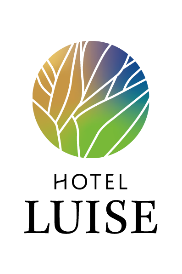 Ihre Initiativen in Bezug auf ethisches Handeln und soziale Verantwortung setzen Maßstäbe für das Gastgewerbe und zeigen, wie Transparenz und Engagement für Nachhaltigkeit den Ruf des Unternehmens und die gesellschaftliche Wirkung verbessern können.
Erfahren Sie mehr über die nachhaltigen Praktiken des Hotel Luise in unserem Kompendium der Fallstudien.
Wirtschaftlicher Nutzen
Nachhaltige Praktiken bringen erhebliche wirtschaftliche Vorteile mit sich, da sie den Ressourcenverbrauch reduzieren, die Energieeffizienz steigern und das Abfallaufkommen minimieren. 
So können Unternehmen, die in erneuerbare Energiequellen wie Solar- oder Windenergie investieren, ihre Betriebskosten mit der Zeit erheblich senken. 
Die Anwendung von Grundsätzen der Kreislaufwirtschaft, bei denen die Wiederverwendung von Ressourcen und die Abfallverringerung im Vordergrund stehen, trägt auch zu Kosteneinsparungen bei, indem der Materialeinsatz optimiert und die Entsorgungskosten verringert werden.
Verbesserte Marktpositionierung
Die Präferenzen der Verbraucher verlagern sich zunehmend auf umweltbewusste Unternehmen. 
Die Einführung nachhaltiger Praktiken erfüllt nicht nur diese Erwartungen, sondern verbessert auch die Marktposition eines Unternehmens. 
Unternehmen, die sich für den Umweltschutz engagieren, ziehen umweltbewusste Verbraucher an, die bei ihren Kaufentscheidungen auf Nachhaltigkeit achten. Ebenso können nachhaltige Praktiken ein Unternehmen von der Konkurrenz abheben, den Ruf der Marke stärken und die Kundenbindung fördern.
Einhaltung von Vorschriften
Weltweit setzen Regierungen strengere Umweltvorschriften durch, um drängende Probleme wie Klimawandel, Umweltverschmutzung und Ressourcenverknappung anzugehen. 
Durch die proaktive Einführung nachhaltiger Praktiken stellen Unternehmen die Einhaltung dieser Vorschriften sicher und verringern so rechtliche Risiken und potenzielle Bußgelder. 
Unternehmen, die sich auf die Einhaltung von Umweltvorschriften konzentrieren, demonstrieren ihr Engagement für die soziale Verantwortung von Unternehmen (CSR) und eine nachhaltige Entwicklung, indem sie sich an den globalen Nachhaltigkeitszielen orientieren und ein positives rechtliches Umfeld schaffen.
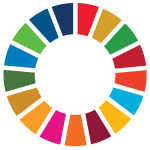 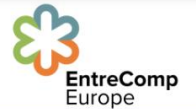 ANGLEICHUNG AN DIE ZIELE FÜR NACHHALTIGE ENTWICKLUNG & ENTRECOMP
SDG 12: Verantwortungsbewusster Konsum und Produktion: Die Integration von Transparenz und Rechenschaftspflicht in ethische Geschäftspraktiken fördert nachhaltige Konsum- und Produktionsmuster und steht im Einklang mit den globalen Zielen für Ressourceneffizienz und Abfallvermeidung.
SDG 13: Klimapolitik: Ethische Entscheidungen und nachhaltige Geschäftspraktiken tragen zur Verringerung der Auswirkungen des Klimawandels, zur Schaffung einer kohlenstoffarmen Wirtschaft und zur ökologischen Nachhaltigkeit bei.
EntreComp 1.5 Ethisches und nachhaltiges Denken: Die Bewertung der Folgen und Auswirkungen von Ideen, Möglichkeiten und Handlungen führt zu nachhaltigen Managementpraktiken, sozialer Verantwortung der Unternehmen und Eingliederung in Unternehmen und trägt so zu einem ethischen Geschäftsgebaren bei.
EntreComp 3.1 Die Initiative ergreifen: Das Erkennen von Chancen, das Treffen unabhängiger operativer Entscheidungen und die Formulierung strategischer Geschäftsentscheidungen befähigen zu nachhaltigen Praktiken innerhalb des Geschäftsbetriebs und unterstützen den Umweltschutz und verantwortungsvolles Unternehmertum.
PRAKTISCHE ÜBUNG
Öko-Audit-Übung:
Schritt 1: Erstellen Sie ein hypothetisches/reales Unternehmensszenario mit Angabe der Branche, der Größe und des Betriebsumfangs.
Schritt 2: Führen Sie ein Öko-Audit durch, um die Umweltauswirkungen des Unternehmens zu bewerten. Zu den Schwerpunktbereichen können Energieverbrauch, Abfallerzeugung, Wasserverbrauch und Treibhausgasemissionen gehören.
Schritt 3: Identifizieren Sie auf der Grundlage der Audit-Ergebnisse spezifische Bereiche, in denen Verbesserungen möglich sind. Schlagen Sie umsetzbare Strategien zur Verbesserung der Nachhaltigkeit vor, z. B. die Einführung erneuerbarer Energiequellen, die Umsetzung von Programmen zur Abfallverringerung oder die Verbesserung der betrieblichen Effizienz.
Schritt 4: Erörtern Sie die Durchführbarkeit und die möglichen Auswirkungen der vorgeschlagenen Strategien auf die Umweltleistung des Unternehmens.
Weitere Ressourcen
Diese Lektüre und Materialien bieten wertvolle Einblicke in die Integration von Nachhaltigkeitsprinzipien in den Geschäftsbetrieb und die Ausrichtung auf globale Umweltziele.
Umweltbewusstes Handeln: Ein Leitfaden für nachhaltige Praktiken
Was ist nachhaltiges Ressourcenmanagement und wie erreicht man es?
Unternehmensstrategien zur Bewältigung des Klimawandels
SOZIALE VERANTWORTUNG
05
Einführung
Dieser Abschnitt zielt darauf ab, die Lernenden in die Lage zu versetzen, soziale Verantwortung und Transparenz in die Geschäftspraktiken zu integrieren und sich dabei an den wichtigsten Zielen für nachhaltige Entwicklung (SDGs) zu orientieren. 
Die Teilnehmer werden sich mit den Konzepten der sozialen Verantwortung und der Transparenz auseinandersetzen, ihre ethischen Implikationen verstehen und ihre Rolle bei der Schaffung positiver gesellschaftlicher Auswirkungen durch die Unternehmenstätigkeit erkennen.
Soziale Verantwortung verstehen
Soziale Verantwortung geht über die Gewinnerzielung hinaus und umfasst die ethische Verpflichtung eines Unternehmens, das gesellschaftliche Wohlergehen zu fördern. Dazu gehören die Förderung fairer Arbeitspraktiken, ökologische Nachhaltigkeit und die Entwicklung der Gemeinschaft. 
Wenn sich Unternehmen auf diese Werte konzentrieren, schaffen sie Vertrauen bei ihren Stakeholdern, Kunden, Investoren, Mitarbeitern und der breiteren Öffentlichkeit und tragen gleichzeitig zu einer besseren Welt bei.
Unternehmen spielen eine entscheidende Rolle bei der Bewältigung sozialer Fragen wie faire Arbeitsbedingungen, Menschenrechte und Gemeinwohl. Dazu gehört die Gewährleistung von sicheren Arbeitsplätzen, fairen Löhnen und Chancengleichheit in allen Betrieben und Lieferketten. Die Achtung der Menschenrechte bedeutet, dass alle Beteiligten mit Würde und Fairness behandelt werden.
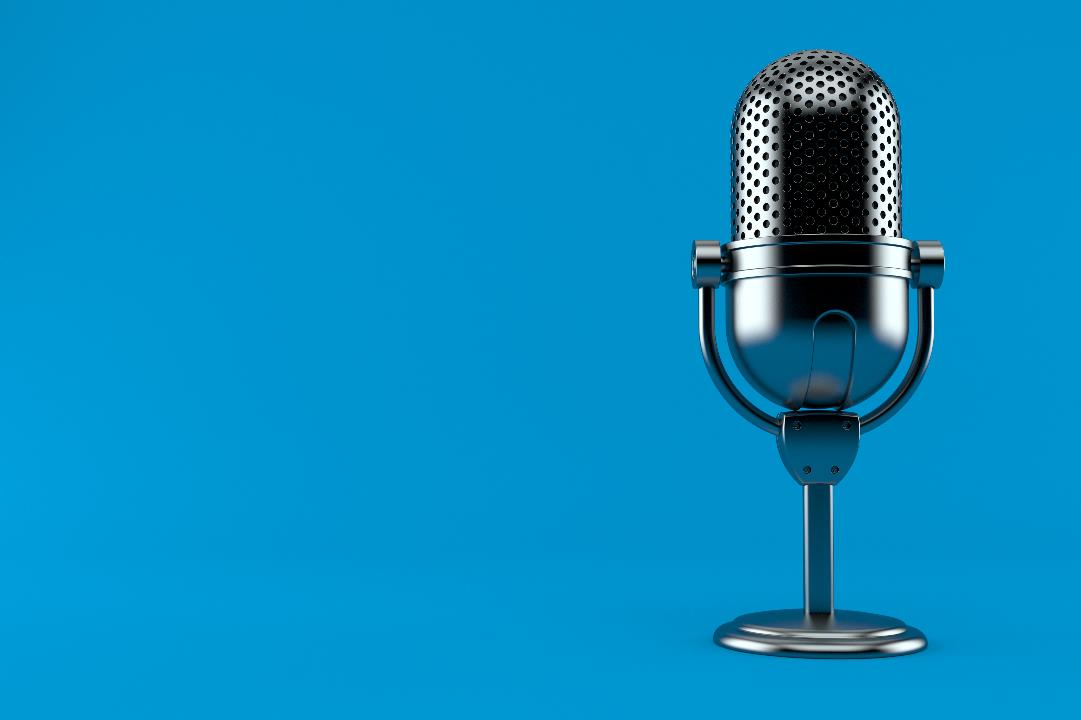 Transparenz im Geschäftsbetrieb
Transparenz schafft Vertrauen und bindet die Beteiligten wirksam ein. Eine offene Kommunikation verbessert den Ruf des Unternehmens und hilft beim Risikomanagement. Indem sie Informationen über ihre Praktiken, Leistungen und Entscheidungen weitergeben, demonstrieren Unternehmen Verantwortlichkeit und Integrität, was für die Aufrechterhaltung positiver Beziehungen entscheidend ist.
Die Einbindung der Stakeholder durch eine transparente Kommunikation beinhaltet regelmäßige Aktualisierungen von Strategien, Praktiken und Leistungskennzahlen, einschließlich der sozialen und ökologischen Auswirkungen.
Plattformen wie Nachhaltigkeitsberichte, Bürgerversammlungen und digitale Kanäle erleichtern einen sinnvollen Dialog und Feedback.
Strategien zur Integration der sozialen Verantwortung
Die Einbeziehung der sozialen Verantwortung in die Unternehmensstrategie bedeutet, die Unternehmensziele mit den gesellschaftlichen Bedürfnissen und der ökologischen Nachhaltigkeit in Einklang zu bringen. 
Dieser Ansatz schafft wirtschaftlichen Wert und geht gleichzeitig auf soziale und ökologische Herausforderungen ein, um langfristige Nachhaltigkeit und Wettbewerbsfähigkeit zu gewährleisten.
Unternehmen können innovativ sein und mit Interessengruppen zusammenarbeiten, um Lösungen zu entwickeln, die sowohl für das Unternehmen als auch für die Gesellschaft von Nutzen sind.
Nachhaltige Beschaffung
Die Implementierung von Nachhaltigkeitskriterien in die Beschaffungsprozesse gewährleistet eine ethische Beschaffung, reduziert die Umweltauswirkungen und unterstützt lokale Gemeinschaften. Dazu gehört die Auswahl von Lieferanten, die sich zu fairen Arbeitspraktiken, Menschenrechtsstandards und ökologischer Nachhaltigkeit verpflichten.
Verantwortungsvolles Marketing
Verantwortungsvolle Marketingpraktiken sind entscheidend für die Förderung von Transparenz und den Aufbau von Vertrauen bei den Verbrauchern. Dieser Ansatz beinhaltet die Bereitstellung genauer Informationen über Produkte und Geschäftspraktiken und stellt sicher, dass die Marketingbotschaften mit den tatsächlichen Nachhaltigkeitsbemühungen übereinstimmen.
Bürgerschaftliches Engagement
Die Einrichtung von Corporate-Citizenship-Programmen zeigt das Engagement eines Unternehmens für soziale Belange und das Wohl der Gemeinschaft. Dazu gehört auch die Beteiligung der Mitarbeiter an Freiwilligenprogrammen und gemeinnützigen Initiativen zur Unterstützung lokaler gemeinnütziger und wohltätiger Organisationen.
Bewertung der Auswirkungen
Die Bewertung der sozialen und ökologischen Auswirkungen von Unternehmenspraktiken ist von entscheidender Bedeutung für das Verständnis der umfassenderen Auswirkungen von Unternehmenstätigkeiten. Durch die systematische Erfassung von Daten über die Ergebnisse können Unternehmen ihren Beitrag zum gesellschaftlichen Wohlbefinden und zur ökologischen Nachhaltigkeit messen. 
Dieser Prozess umfasst die Sammlung quantitativer und qualitativer Informationen darüber, wie sich die Unternehmenstätigkeit auf die Stakeholder und die Umwelt auswirkt. Die Einbindung der Stakeholder ist von zentraler Bedeutung. Sie umfasst die aktive Einbindung von Mitarbeitern, Kunden, Lieferanten und lokalen Gemeinschaften, um deren Perspektiven und Erwartungen zu verstehen.
Datenerhebung
Unternehmen nutzen qualitative Methoden wie Erhebungen und Befragungen von Interessengruppen, um Erkenntnisse über Wahrnehmungen und Bedenken zu gewinnen. Quantitative Datenanalysetools analysieren Messgrößen wie Energieverbrauch und Abfallproduktion und bieten einen umfassenden Überblick für fundierte Entscheidungen und Nachhaltigkeitsinitiativen.
Engagement von Interessengruppen
Die aktive Einbindung der Stakeholder schafft Transparenz und Vertrauen. Unternehmen erleichtern das direkte Feedback durch regelmäßige Treffen und Foren. Beiräte bieten kontinuierliche Einblicke aus unterschiedlichen Perspektiven. Die Einbindung lokaler Gemeinschaften in ökologische und soziale Initiativen.
Leistung messen
Umweltmetriken (z. B. CO2-Fußabdruck, Wasserverbrauch) zeigen Bereiche zur Verringerung der ökologischen Auswirkungen auf. Soziale Kennzahlen (z. B. Mitarbeiterzufriedenheit, Engagement in der Gemeinde) messen die sozialen Auswirkungen. Ökonomische Kennzahlen bewerten den Beitrag zur lokalen Wirtschaft und dienen als Entscheidungsgrundlage für die kontinuierliche Verbesserung von Nachhaltigkeitspraktiken.
Förderung des kritischen Denkens
Kritisches Denken bei der ethischen Entscheidungsfindung ermöglicht es Unternehmen, komplexe Herausforderungen zu bewältigen und fundierte Entscheidungen zu treffen, die mit den gesellschaftlichen Erwartungen und ethischen Standards in Einklang stehen. Dies beinhaltet:
Folgenanalyse: Vorhersage und Bewertung der potenziellen Auswirkungen von Unternehmensentscheidungen auf verschiedene Interessengruppen unter Berücksichtigung der kurz- und langfristigen Folgen.
Ethische Bewertung: Anwendung ethischer Grundsätze, rechtlicher Anforderungen und gesellschaftlicher Normen zur Bewertung der moralischen Auswirkungen von Entscheidungen. Dazu gehören Überlegungen zu Fairness, Gerechtigkeit, Transparenz und Achtung der Menschenrechte.
Strategische Entscheidungsfindung: Nutzung der aus Folgenabschätzungen und ethischen Bewertungen gewonnenen Erkenntnisse für die strategische Planung und Entscheidungsfindung. Unternehmen können Strategien, Praktiken und Ziele anpassen, um positive Auswirkungen zu maximieren und negative Auswirkungen auf Stakeholder und die Umwelt zu minimieren.
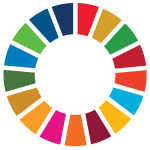 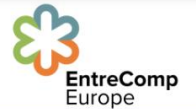 ANGLEICHUNG AN DIE ZIELE FÜR NACHHALTIGE ENTWICKLUNG & ENTRECOMP
SDG 8: Menschenwürdige Arbeit und Wirtschaftswachstum: Förderung fairer Arbeitspraktiken durch ethisches Geschäftsgebaren, Schaffung eines integrativen und nachhaltigen Wirtschaftswachstums und Gewährleistung menschenwürdiger Arbeit für alle Beschäftigten.
SDG 10: Verringerung von Ungleichheiten: Abbau sozialer Ungleichheiten durch die Umsetzung verantwortungsvoller Geschäftspraktiken, die Gleichheit, Inklusion und faire Behandlung aller Stakeholder fördern.
EntreComp 1.5 Ethisches und nachhaltiges Denken: Die Bewertung der Folgen und Auswirkungen von Ideen, Möglichkeiten und Handlungen fördert nachhaltige Managementpraktiken, die soziale Verantwortung von Unternehmen und die Eingliederung in Unternehmen und trägt so zu einem ethischen Geschäftsgebaren bei.
EntreComp 3.1 Die Initiative ergreifen: Das Erkennen von Chancen, das Treffen unabhängiger operativer Entscheidungen und die Formulierung strategischer Geschäftsentscheidungen befähigen zu nachhaltigen Praktiken innerhalb des Geschäftsbetriebs und unterstützen den Umweltschutz und verantwortungsvolles Unternehmertum.
PRAKTISCHE ÜBUNG
CSR-Aktionsplan:
Ziel: Entwicklung von Fähigkeiten zur Integration von sozialer Verantwortung in Unternehmen mit klaren Zielen und umsetzbaren Schritten.
Schritte:
Definieren Sie Ziele: (z. B. Reduzierung des CO2-Fußabdrucks)
Praktiken bewerten: (z. B. Energieverbrauch, Arbeitsbedingungen)
Ziele setzen: (z. B. Reduzierung des Energieverbrauchs um 20 % in 2 Jahren)
Strategien entwickeln: (z. B. energieeffiziente Technik einführen)
Zuweisung von Ressourcen: (z. B. Budget, Personal)
Fortschritte überwachen: (z. B. Energieverbrauchsberichte)
Ergebnisse auswerten: (z. B. Feedback, Datenanalyse)
Lernergebnis: Verbessertes Verständnis für nachhaltige Praktiken und ethische Entscheidungsfindung. Entwicklung von Fähigkeiten zur Planung, Umsetzung und Bewertung von CSR-Initiativen.
Weitere Ressourcen
Diese Lektüre und Materialien bieten wertvolle Einblicke in die Integration von Nachhaltigkeitsprinzipien in den Geschäftsbetrieb und die Ausrichtung auf globale Umweltziele.
Aktienwert schaffen: Wie man den Kapitalismus neu erfindet und eine Welle von Innovation und Wachstum auslöst 
Der Business Case für die soziale Verantwortung der Unternehmen 

Die soziale Verantwortung der Wirtschaft | Alex Edmans - Hier ansehen
LANGFRISTIGES DENKEN
06
Einführung
In diesem Abschnitt wird hervorgehoben, wie wichtig es ist, ein Gleichgewicht zwischen den unmittelbaren Zielen und den Zielen für die Zukunft herzustellen, um Widerstandsfähigkeit, ethisches Verhalten und nachhaltiges Wachstum zu gewährleisten. 
Durch langfristiges Denken können Unternehmen besser mit Unwägbarkeiten umgehen, zum gesellschaftlichen Wohlergehen beitragen und dauerhaften Erfolg erzielen. 
In diesem Abschnitt entwickeln die Teilnehmer die erforderlichen Fähigkeiten und Kenntnisse, um Strategien zu bewerten und umzusetzen, bei denen Nachhaltigkeit und ethische Entscheidungsfindung im Vordergrund stehen.
Langfristiges Denken verstehen
Langfristiges Denken in der Wirtschaft bedeutet Planung und Entscheidungsfindung unter Berücksichtigung der künftigen Auswirkungen auf die Gesellschaft, die Umwelt und das Unternehmen selbst. Der Schwerpunkt liegt dabei auf Nachhaltigkeit, Belastbarkeit und ethischen Überlegungen. Durch eine langfristige Perspektive können Unternehmen Herausforderungen antizipieren, Chancen ergreifen und zu einer nachhaltigen Entwicklung beitragen.
Ein Gleichgewicht zwischen unmittelbaren Bedürfnissen und künftigen Zielen ist entscheidend für nachhaltigen Erfolg. Unternehmen müssen kurzfristigen Gewinnen den Vorrang geben, um wettbewerbsfähig zu bleiben, und gleichzeitig in langfristige Strategien investieren, die Widerstandsfähigkeit und Wachstum gewährleisten. Dieses Gleichgewicht erfordert sorgfältige Planung, strategische Voraussicht und ein Engagement für nachhaltige Praktiken.
Markttrends und Wirtschaftsindikatoren
Die Kenntnis von Markttrends und Wirtschaftsindikatoren ist für Unternehmen, die sich auf einem dynamischen Markt behaupten wollen, von zentraler Bedeutung. 
Durch die Analyse von Veränderungen im Verbraucherverhalten, technologischen Fortschritten und rechtlichen Rahmenbedingungen können Unternehmen ihre Strategien proaktiv anpassen, um langfristig erfolgreich zu sein. 
Die Antizipation dieser Veränderungen ermöglicht es den Unternehmen, wirksam zu innovieren, sich bietende Chancen zu nutzen und Risiken zu verringern, um so ihre Relevanz und Wettbewerbsfähigkeit dauerhaft zu sichern.
Ökologische Nachhaltigkeit
Die Einführung von Praktiken der ökologischen Nachhaltigkeit ist für Unternehmen, die ihren ökologischen Fußabdruck minimieren und ihre langfristige Rentabilität sicherstellen wollen, von grundlegender Bedeutung. 
Durch die Integration umweltfreundlicher Praktiken in die Betriebsabläufe leisten die Unternehmen nicht nur einen positiven Beitrag zum Umweltschutz, sondern verbessern auch ihre betriebliche Effizienz und Widerstandsfähigkeit. 
Initiativen zur ökologischen Nachhaltigkeit verringern nicht nur die mit Ressourcenknappheit und regulatorischen Änderungen verbundenen Risiken, sondern stärken auch den Ruf der Marke und die Attraktivität für umweltbewusste Verbraucher und Interessengruppen.
Soziale Verantwortung
Von Unternehmen wird zunehmend erwartet, dass sie ihre soziale Verantwortung wahrnehmen, indem sie ethisches Verhalten, faire Arbeitsbedingungen und aktives Engagement in der Gemeinschaft in den Vordergrund stellen. 
Durch die Förderung eines ethischen Lieferkettenmanagements und die Unterstützung lokaler Gemeinschaften verbessern Unternehmen ihren Ruf und schaffen Vertrauen bei den Interessengruppen. 
Die Übernahme sozialer Verantwortung wirkt sich positiv auf die Gesellschaft aus, stärkt die Widerstandsfähigkeit des Unternehmens und sorgt langfristig für nachhaltiges Wachstum. Sie zieht auch Mitarbeiter und Kunden an, die ethische Praktiken schätzen und sich dem Engagement des Unternehmens für das Gemeinwohl anschließen.
AUSRICHTUNG AUF DIE ZIELE DER NACHHALTIGEN ENTWICKLUNG
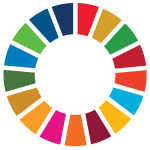 SDG 8 (Menschenwürdige Arbeit und Wirtschaftswachstum): Förderung fairer Arbeitspraktiken und eines integrativen Wirtschaftswachstums, die für die langfristige Unternehmensplanung von entscheidender Bedeutung sind.
SDG 9 (Industrie, Innovation und Infrastruktur): Der Schwerpunkt liegt auf nachhaltiger Infrastrukturentwicklung und Innovation, die zu langfristigem Wirtschaftswachstum und industrieller Entwicklung beitragen.
SDG 10 (Ungleichheiten abbauen): Bekämpfung sozialer Ungleichheiten durch verantwortungsvolle Geschäftspraktiken, die für langfristige Nachhaltigkeit und ethisches Geschäftsgebaren unerlässlich sind.
SDG 12 (Verantwortungsbewusster Konsum und Produktion): Der Schwerpunkt liegt auf nachhaltigen Konsum- und Produktionsmustern, die Transparenz und Rechenschaftspflicht in die Geschäftspraktiken einbeziehen und sich an den langfristigen Zielen für nachhaltige Entwicklung orientieren.
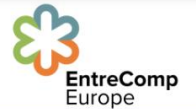 ANGLEICHUNG AN ENTRECOMP
EntreComp 1.5 Ethisches und nachhaltiges Denken: Die Bewertung der Folgen und Auswirkungen von Ideen, Möglichkeiten und Handlungen fördert nachhaltige Managementpraktiken, die soziale Verantwortung von Unternehmen und die Eingliederung in Unternehmen und trägt so zu einem ethischen Geschäftsgebaren bei.

EntreComp 3.1 Die Initiative ergreifen: Das Erkennen von Chancen, das Treffen unabhängiger operativer Entscheidungen und die Formulierung strategischer Geschäftsentscheidungen befähigen zu nachhaltigen Praktiken innerhalb des Geschäftsbetriebs und unterstützen den Umweltschutz und verantwortungsvolles Unternehmertum.
PRAKTISCHE ÜBUNG
Szenarioanalyse für die strategische Entscheidungsfindung:
Ziel: Entwicklung von Fähigkeiten zur Antizipation künftiger Herausforderungen und Chancen.
Schritte:
Wählen Sie ein plausibles Zukunftsszenario aus, das für Ihre Branche relevant ist (z. B. technologische Umwälzungen, gesetzliche Änderungen).
Analysieren Sie die möglichen Auswirkungen des Szenarios auf Ihren Geschäftsbetrieb, Ihre Marktposition und Ihre Nachhaltigkeitsziele.
Entwicklung strategischer Antworten und Notfallpläne, um Risiken zu mindern und Chancen zu nutzen.
Lernziel: Verbesserung der strategischen Voraussicht und der Entscheidungsfähigkeit unter unsicheren Bedingungen.
Verfolgen Sie unsere Reise hier
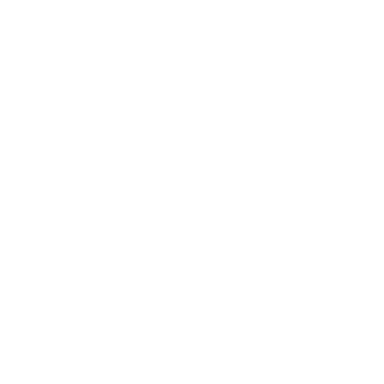